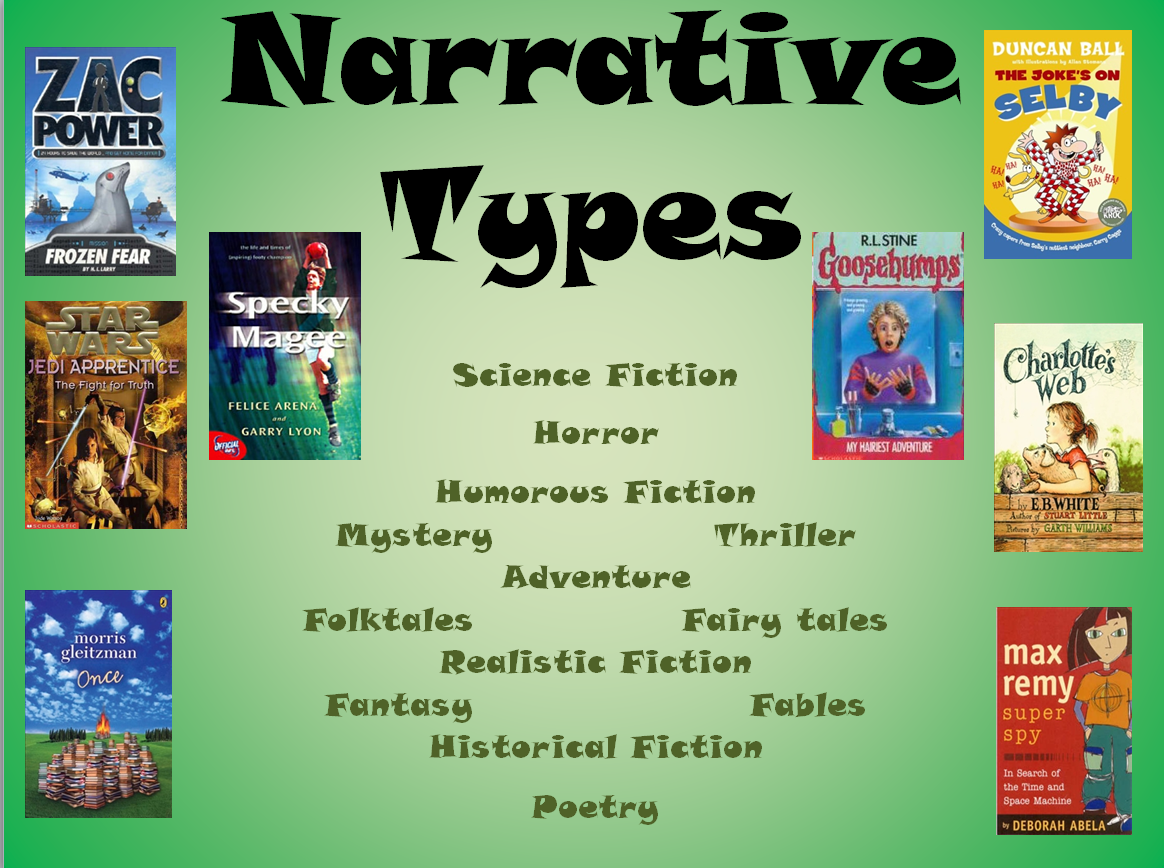 Folktales

Features
Folktales are cultural tales which have been handed down over the years. They convey attitudes and values important to the people of that culture. (customs/traditions)
Good usually triumphs over evil – the evil character can reflect the culture – eg. Trolls (Scandinavia), giants/ogres (English).
Magic is often used to solve problems.
Folktales can be predictable in that they can contain a repetitive refrain or chant – eg. ‘Trip, trop, trip, trop’ (The Three Billy Goats Gruff), ‘Fee-fi-fo-fum’ (Jack and the Beanstalk).
They can begin with ‘Once upon a time’ or ‘There once was…’
Often a character receives a wish.
Talking animals are often included.
Fairy tales form part of the folktale genre.

Examples
Fairy Tales

Features
Contain magic and fairies.  There is usually a romantic element (eg. Someone gets married).  The element of magic links this genre with fantasy.
Contain a repetitive refrain – eg. ‘Mirror, mirror on the wall…’
Begin with ‘Once upon a time’, ‘There once was…’ and end with ‘they lived happily ever after’.
Generally the main characters are princes, princesses, kings, queens, witches, godmother, giants, knights, dwarfs, ogres, pixies.
The setting usually takes place in a castle, forest, woods, hills, valleys, streams.
Are longer than folktales
Are part of the folktale genre
 
Examples
Fables

Features
Aesop (a Greek storyteller) used fables as a subtle way of getting a message across.
Fables are short stories with a simple structure.
Animal characters behave like humans, representing human qualities – eg. Owl = wise, fox = cunning, donkey = stubborn.
Fables are based on a single incident about a ‘big issue’ – eg. Greed, jealousy, laziness.
Similar to Jesus’ parables.
 
 
Examples
Realistic Fiction

Features
In realistic fiction, the plot is possible. It can happen.  It doesn’t necessarily have to be true.
The setting occurs in some possible place and time.
Readers can easily make connections with the characters and the situations.
Realistic fiction covers a wide range of ‘big ideas’.
Names and situations are based on everyday experiences.
 
 
Examples
Fantasy

Features
The author can use some of the following techniques to create a fantasy novel:
Putting real people in fantastic situations.
Putting fantastic characters in real situations.
Giving animals human characteristics – eg. talking.
Giving humans magical powers.
Changing human sizes.
Creating new worlds.
Going backwards or forwards in time.
Creating unusual creatures
 
Examples
Science Fiction

Features
Usually takes the reader into the future or worlds where scientific technology is amazing.
Concerns itself with ‘what could be?’
Can deal with visitors from out of space.
Often uses lots of scientific terminology.
Story is usually fast moving and focuses on the conflict/problem facing the main character/s.
Setting can be on earth, other planets/moons or in space.
 
 
Examples
Historical Fiction

Features
The setting is a time and place in the past, often when historical events have taken place.
It can contain fictional characters and may also historical figures that actually existed.
Often have descriptions of dress, behaviour, celebrations, ways of life.
 
 
 
 
Examples
Humorous Fiction 

Features
Meant to make readers laugh or make them smile
Usually involves characters that act in unique ways to make the reader laugh
The events can be strange, or events that you would not regularly see
Takes place in either a realistic setting, or a setting that could not exist in the real world
Does not leave the reader in suspense as much as other fiction genres
Can include elements of text that are funny to many readers such as irony or puns
Can be combined with other genres such as fantasy, realistic fiction, etc.
 
 
Examples
Horror

Features
Meant to scare readers
Can be realistic or fantasy
Involve fantasy creatures such as vampires or werewolves OR realistic elements such as sharks
Usually takes place in a dark setting or a setting that is away from everything else (such as a haunted house, a graveyard) or another place where it is hard to reach the characters in the story
Can be combined with other genres such as a mystery or realistic fiction
 
 
 
 
 
Examples
Adventure
Features
A series of exciting events leading to a high impact resolution. 
Building excitement as the hero faces and overcomes adversity is an important element
The building tension comes from the reader predicting who or what represents the threat (the villain) and what is likely to go wrong for the hero. 
The story can take place in any setting where there is the potential for adventure through a danger or threat.  
An effective blend of action, dialogue and description develops characters who the reader will care about, at the same time as moving the plot along at an exciting pace. 
Description adds to the sense of adventure by heightening the reader’s awareness, e.g. a sense of potential danger (The cliffs were high and jagged ...) or dropping clues to encourage involvement through prediction (The captain welcomed them aboard but his eyes were narrow and cruel-looking ...) 
Language usually has a cinematic quality, with powerful, evocative vocabulary and strong, varied verbs for action scenes. (He leaped from his horse, charged into the banquet hall and hurtled himself onto the table where the prince was devouring a chicken.)
Examples
Mystery

Features
Usually involves a mysterious death or a crime to be solved. 
In a set of suspects, each suspect has a credible motive and a reasonable opportunity for committing the crime. 
The central character is a detective who eventually solves the mystery by logical deduction from facts presented to the reader.
Can be detective stories.
 
 
Examples
Thriller
Features
Thrillers give readers heightened feelings of suspense, excitement, surpirse, anticipation and anxiety.
Thrillers generally keep the audience on the "edge of their seats" as the plot builds towards a climax. Literary devices such as red herrings, plot twists, and cliffhangers are used extensively. 
Suspense gives the viewer a feeling of pleasurable fascination and excitement mixed with apprehension, anticipation and tension. 
Suspense builds in order to make those final moments, no matter how short, the most memorable. The suspense in a story keeps the person hooked to reading more until the climax is reached.
Hope and anxiety are two emotions aroused in anticipation of the conclusion - the hope that things will turn out all right for the appropriate characters in the story, and the fear that they may not. 
A thriller is usually a villain-driven plot, whereby he or she presents obstacles that the protagonist  (hero) must overcome.
The tension usually arises when the character(s) is placed in a dangerous situation, or a trap from which escaping seems impossible.  
 
Examples
Poetry

Features
A narrative poem tells the story of an event in the form of a poem.
It may or may not rhyme.
It could be short or long.
It has a beginning, middle, and end.
There is a strong sense of narration, characters, and plot.
Narrative poems contain at least one main character and tell a story that has a beginning, middle, and end. 
The stories that narrative poems tell are often dramatic and compelling, detailing events such as rocky romances, epic battles, or quests to find treasure.
Examples